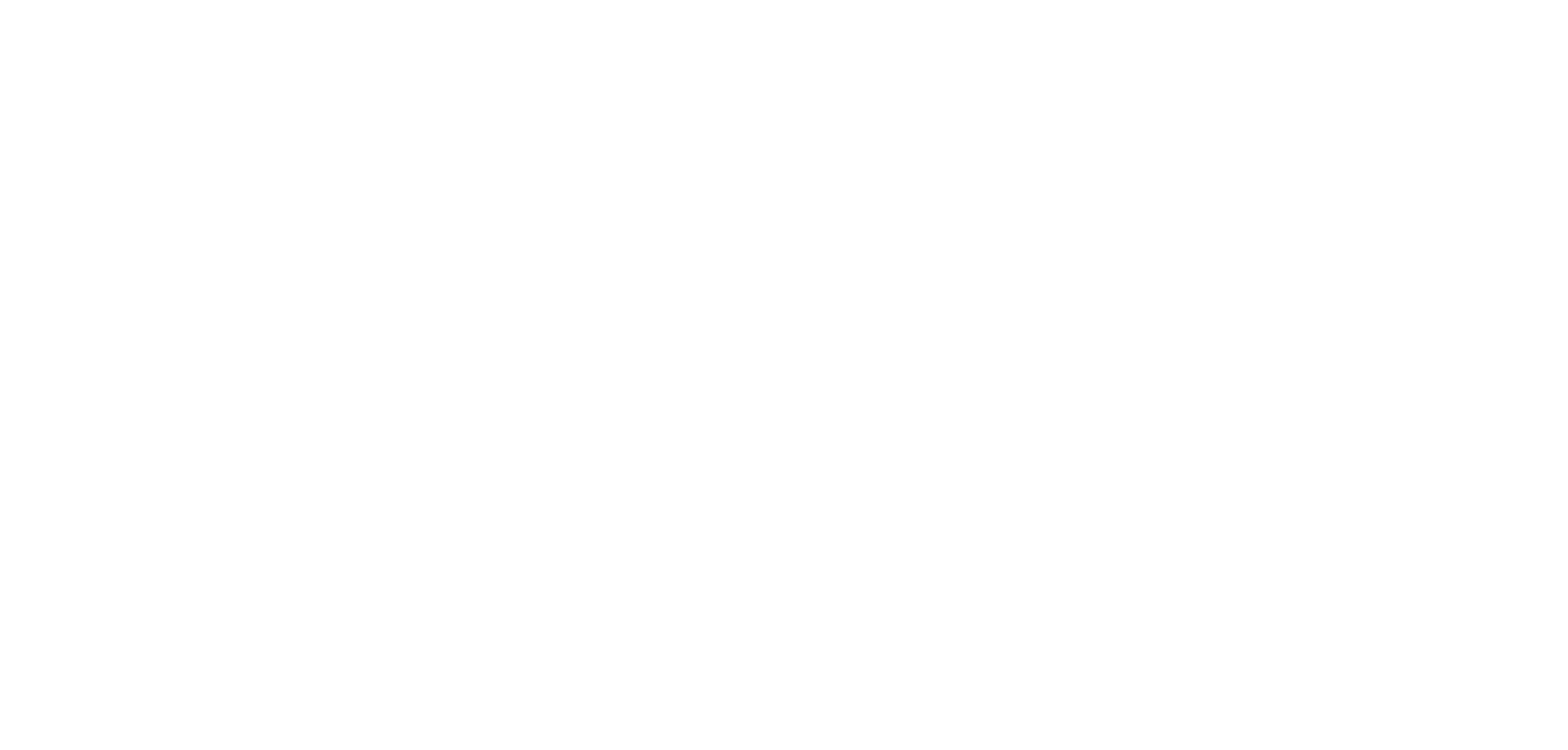 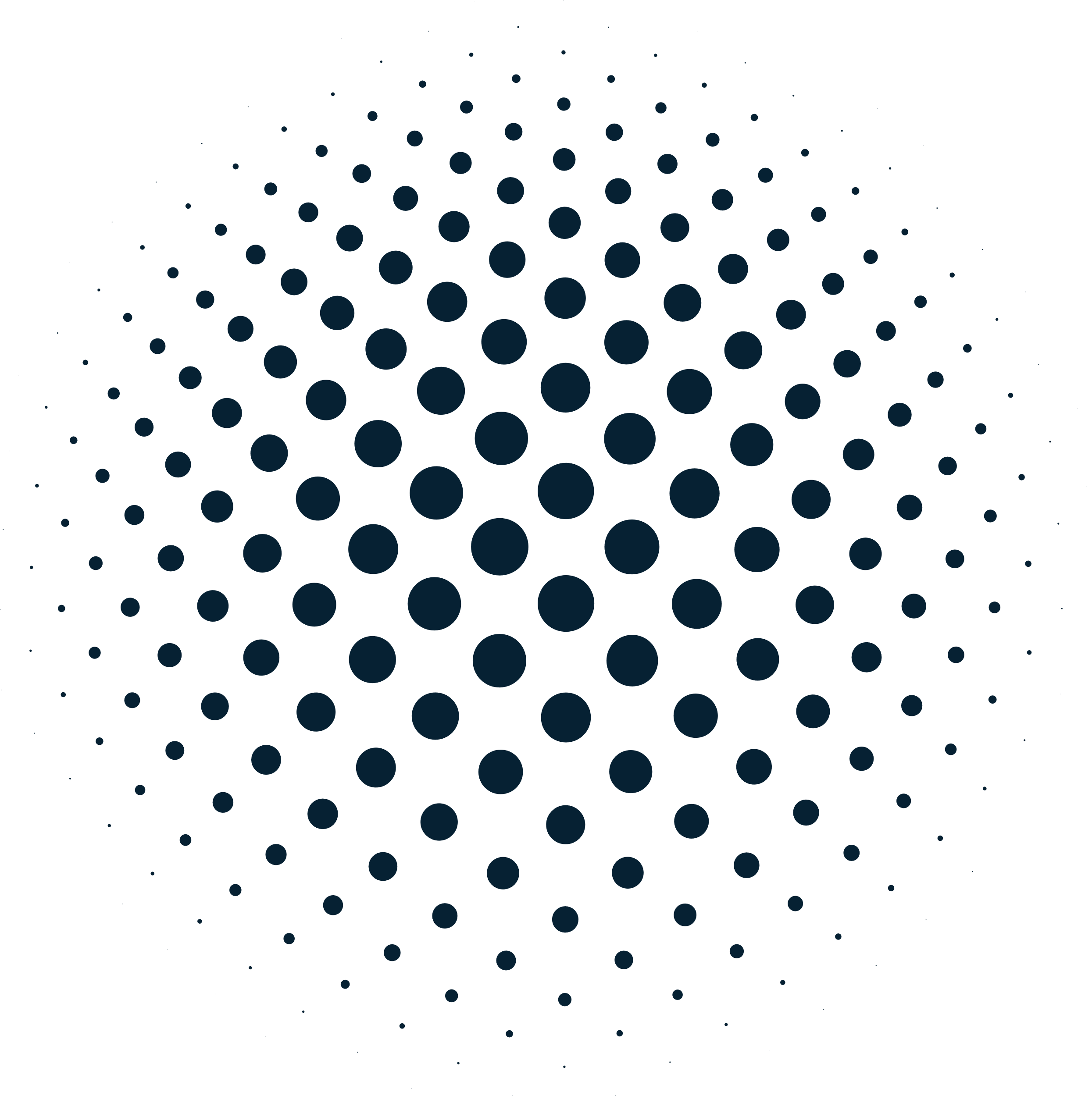 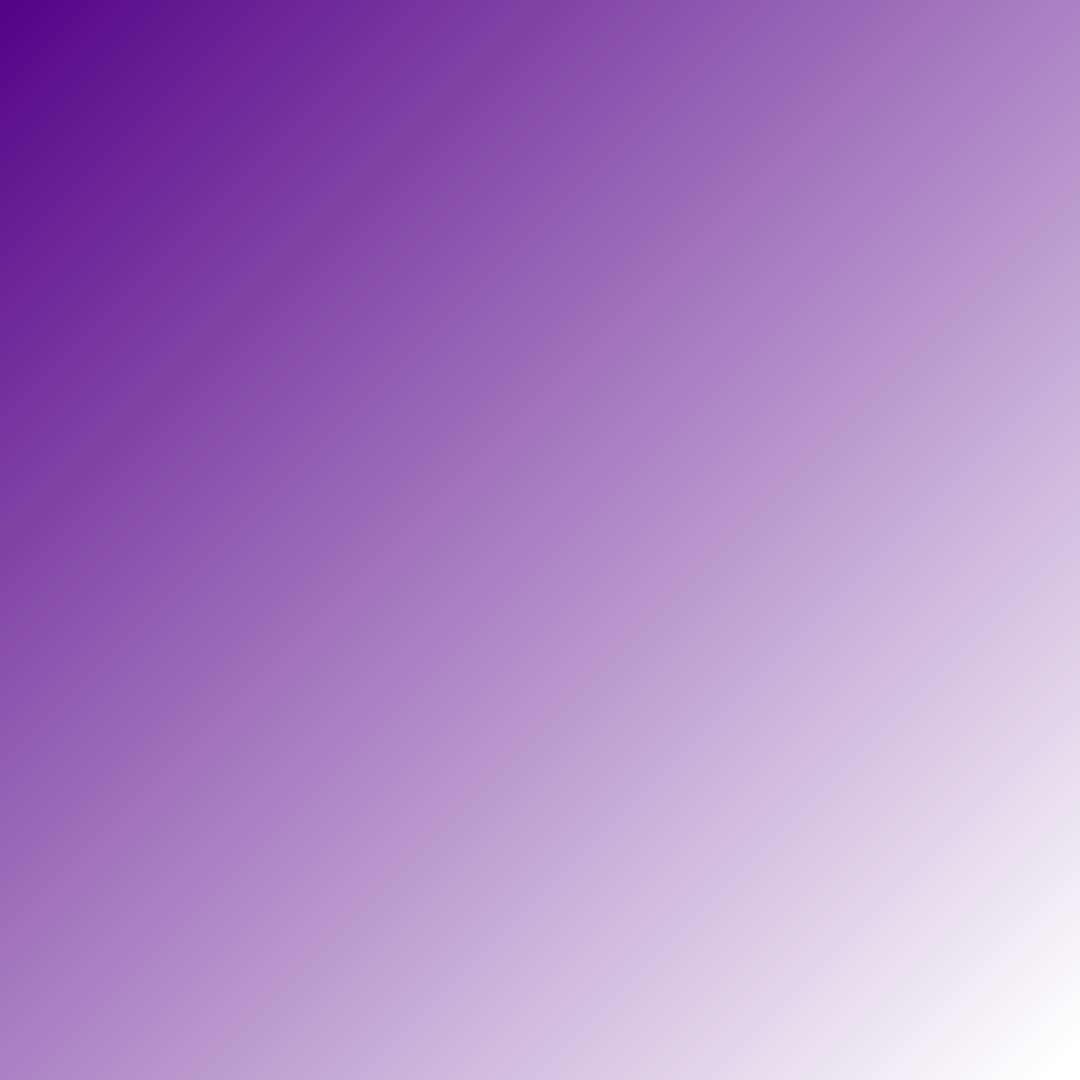 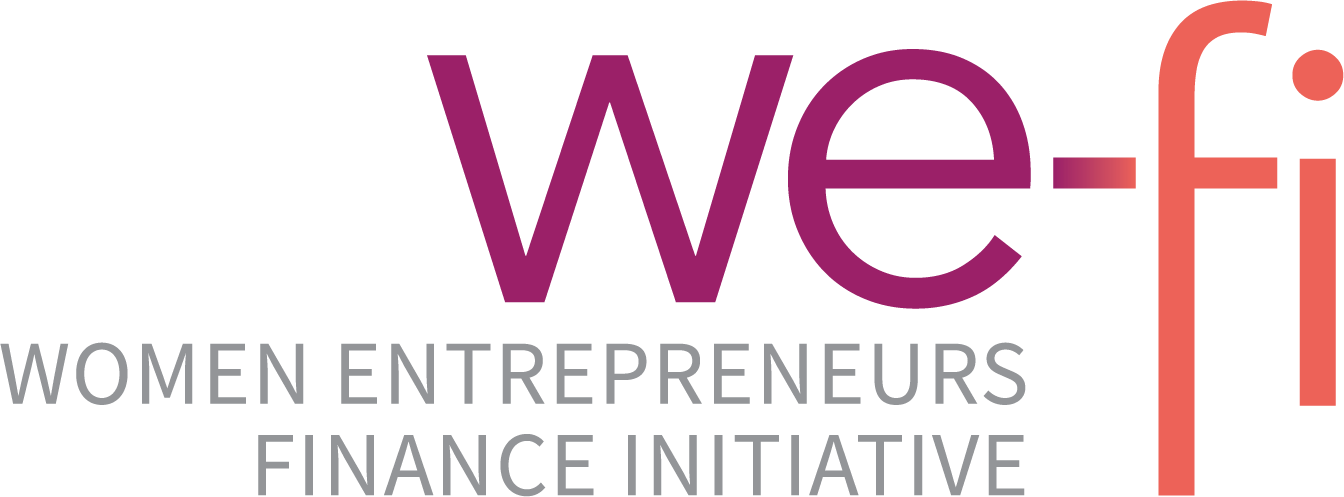 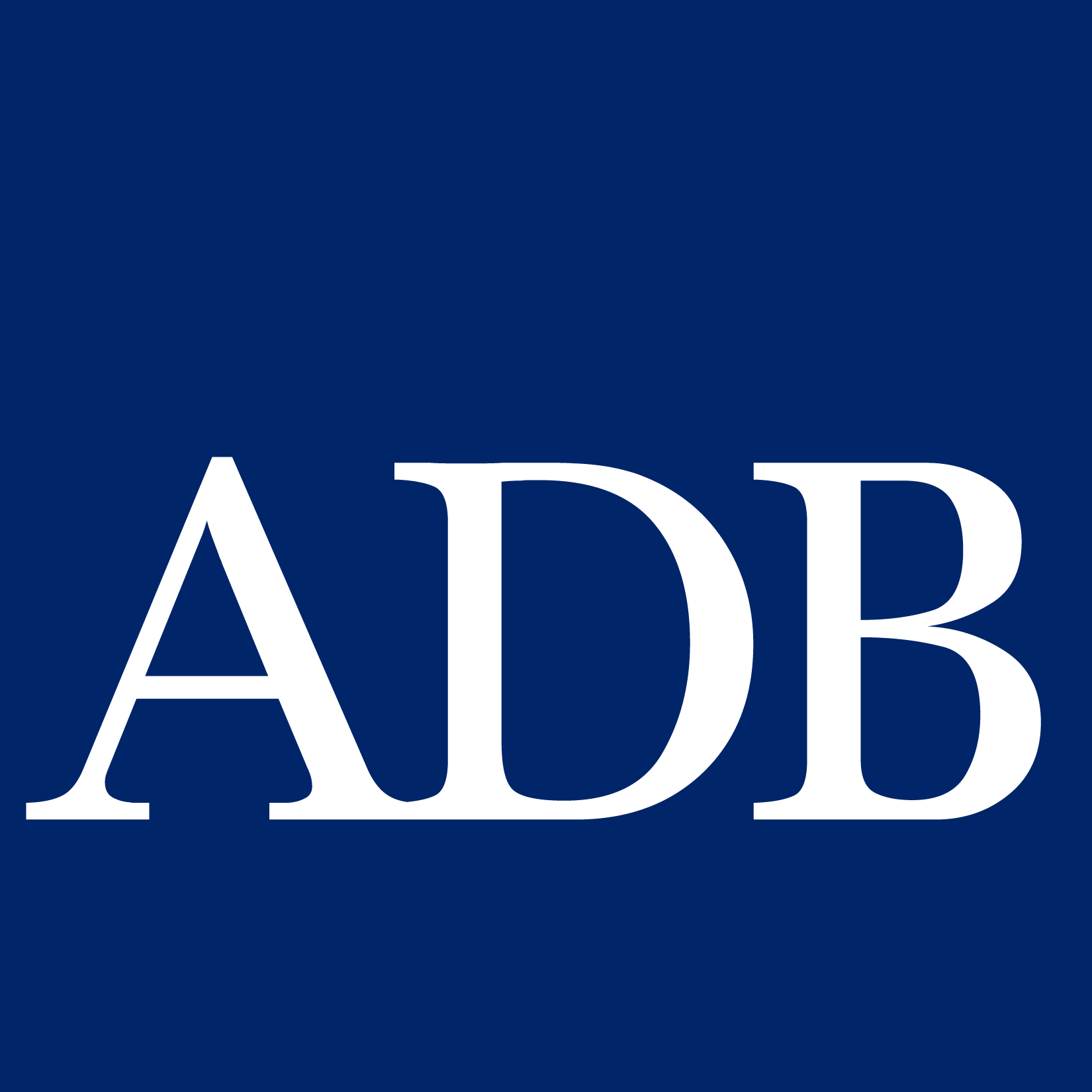 Implementing Partners
Meeting
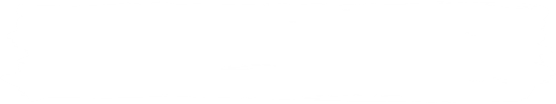 June 2023
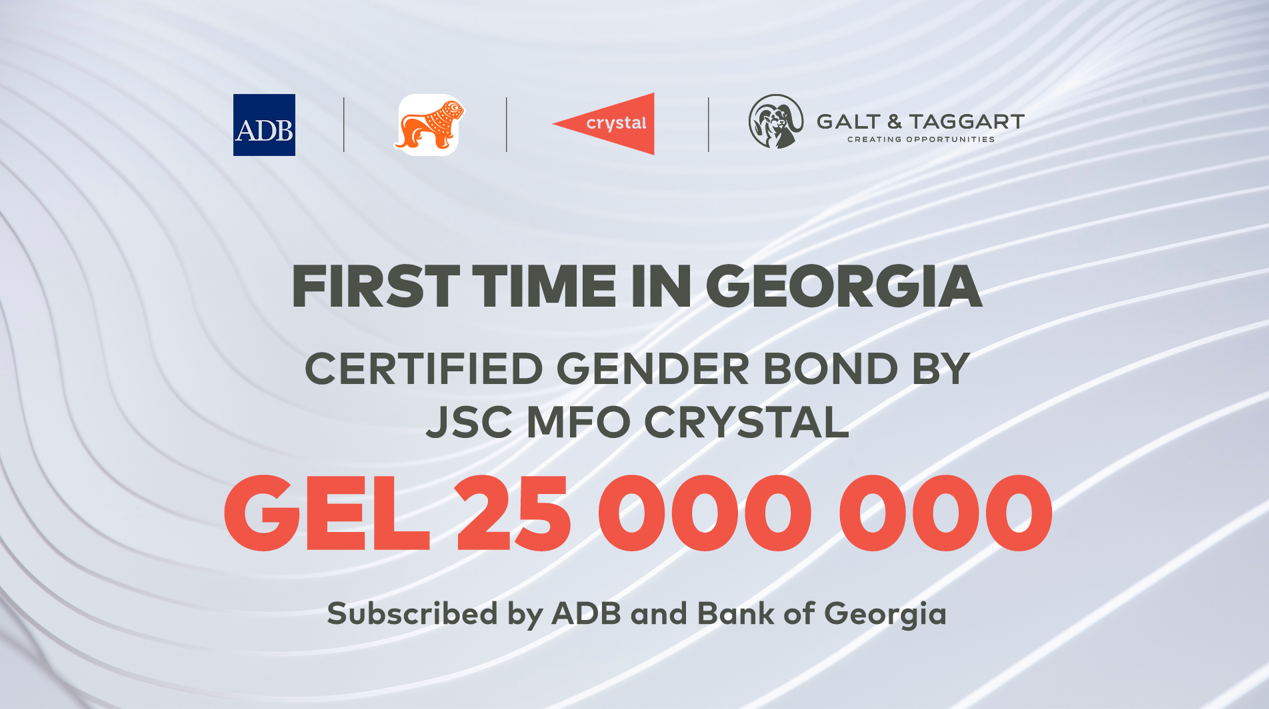 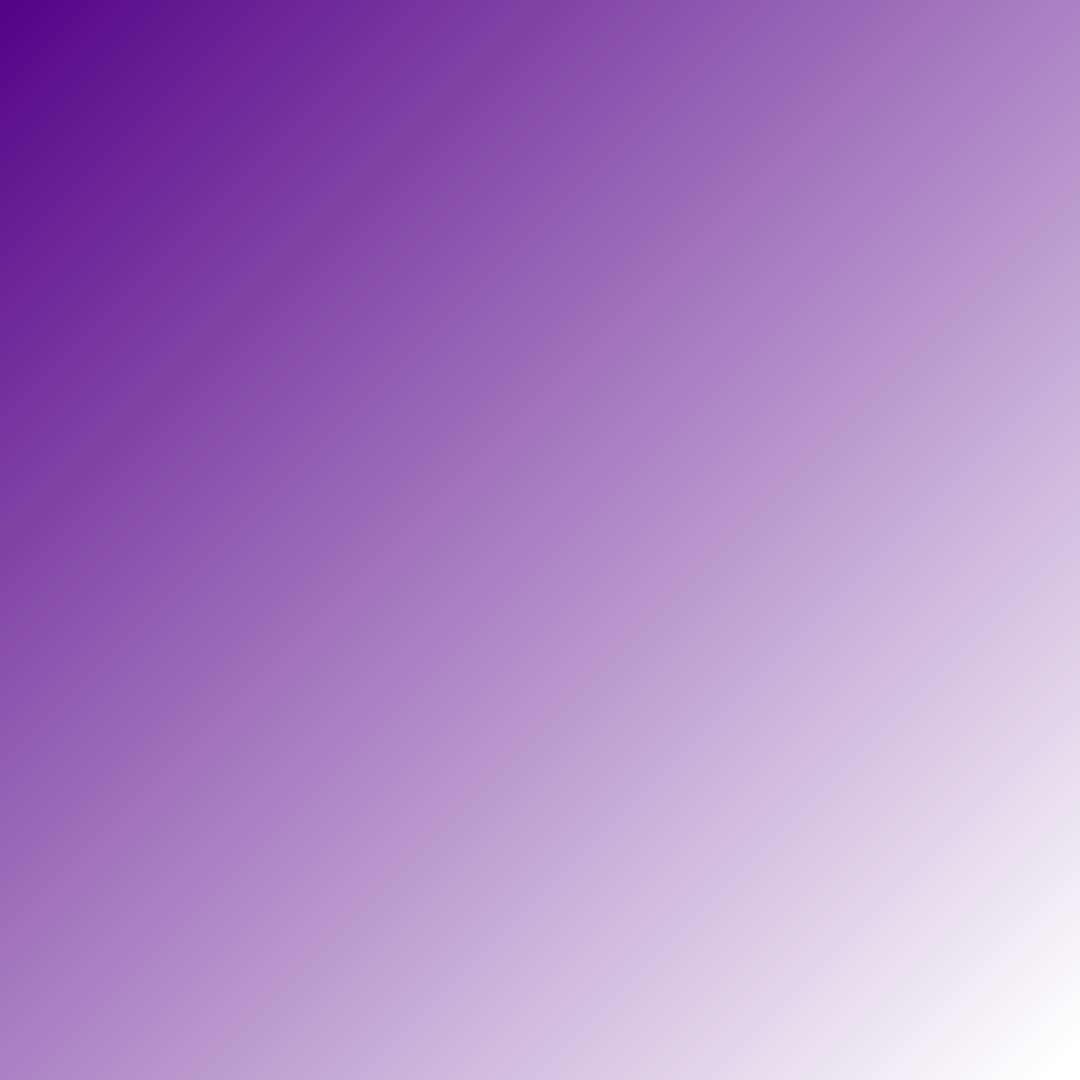 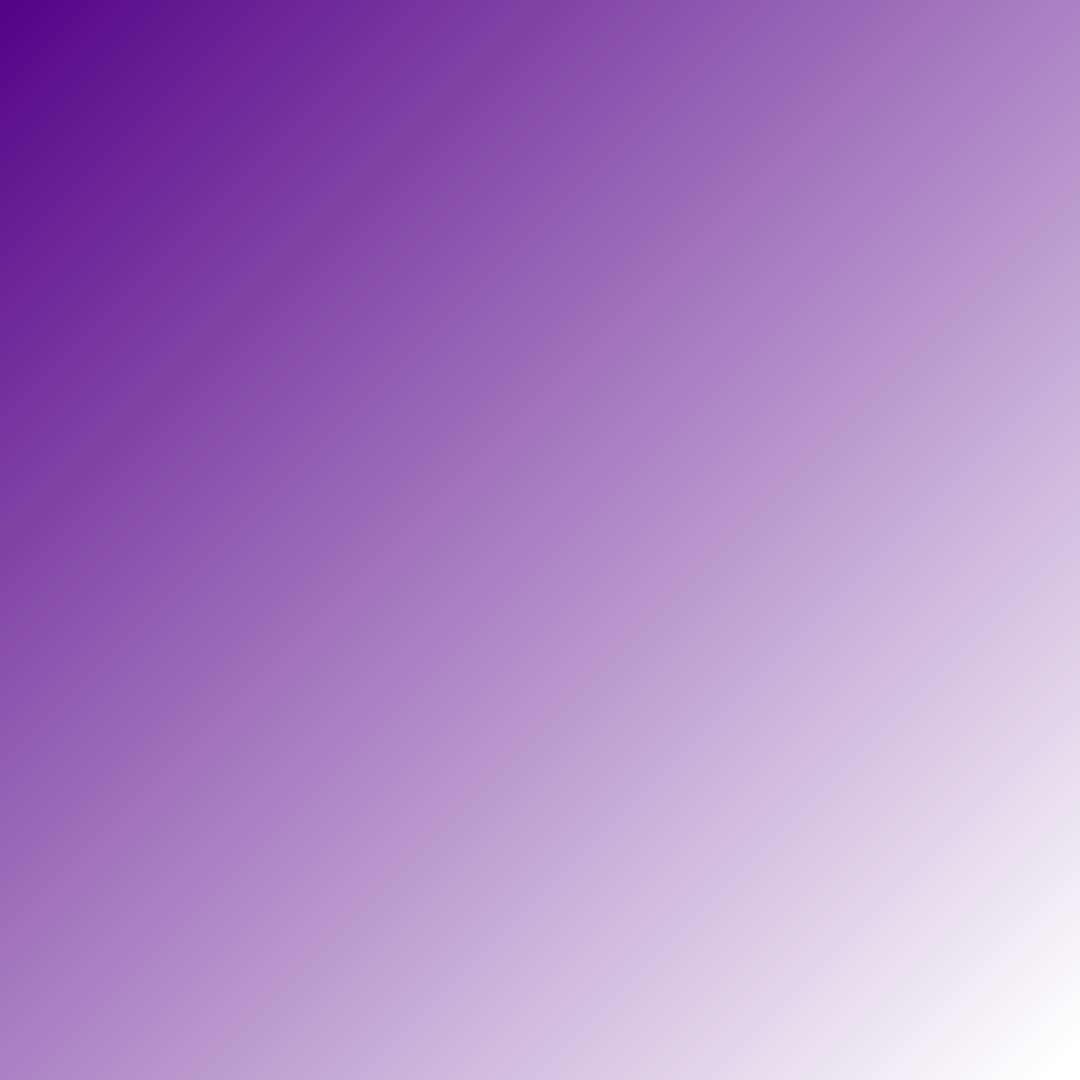 Challenges
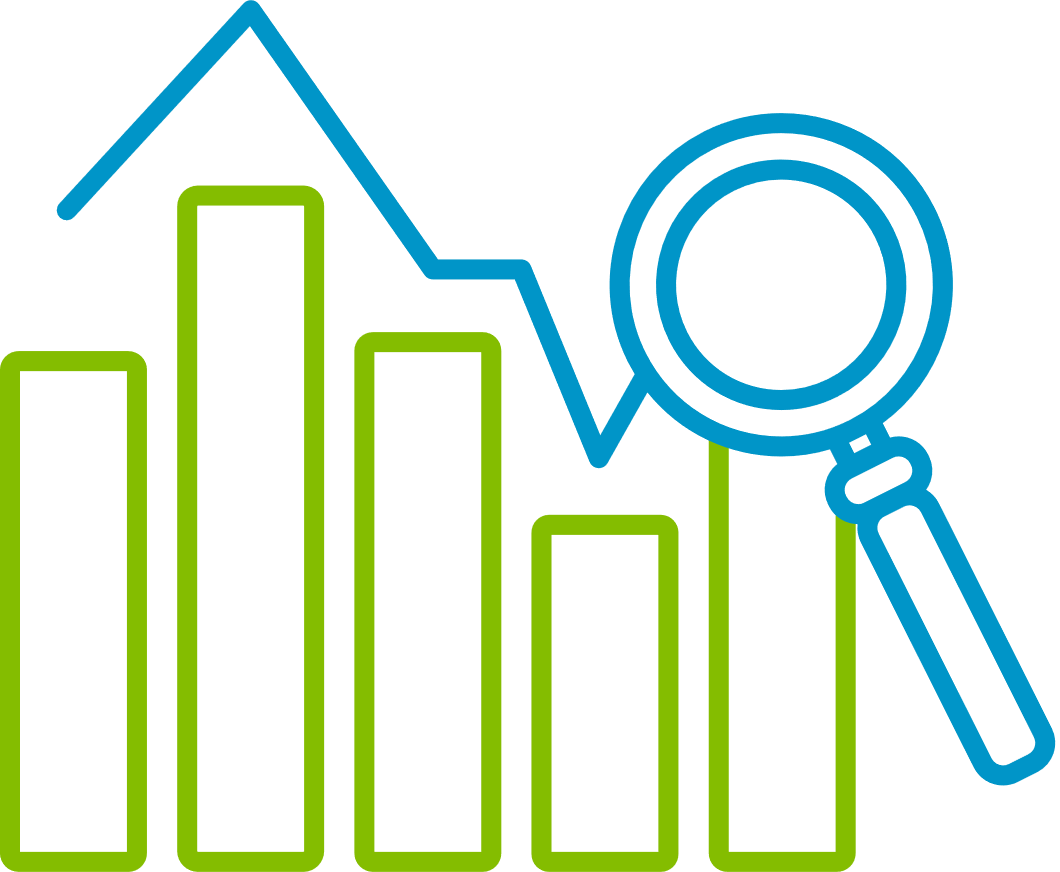 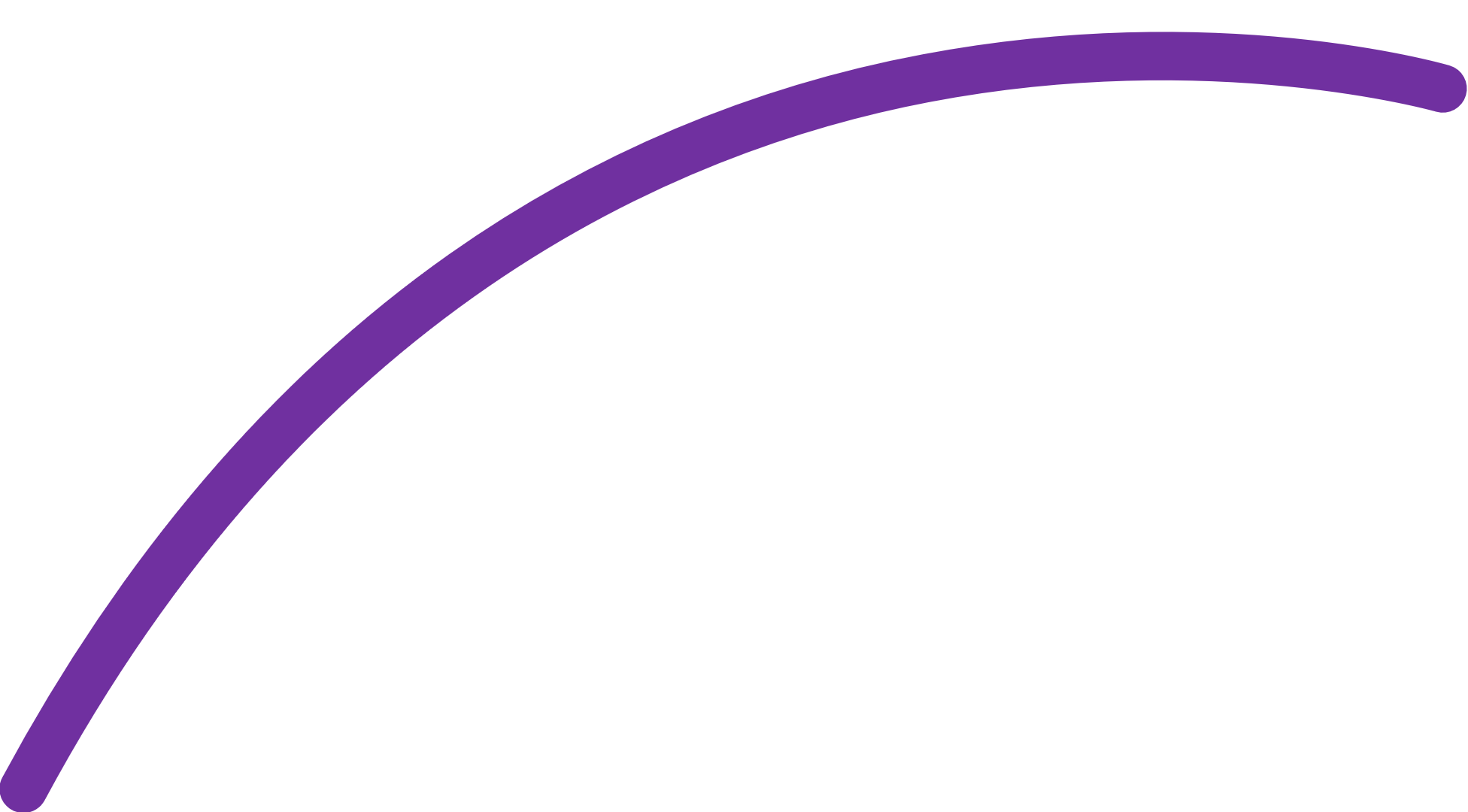 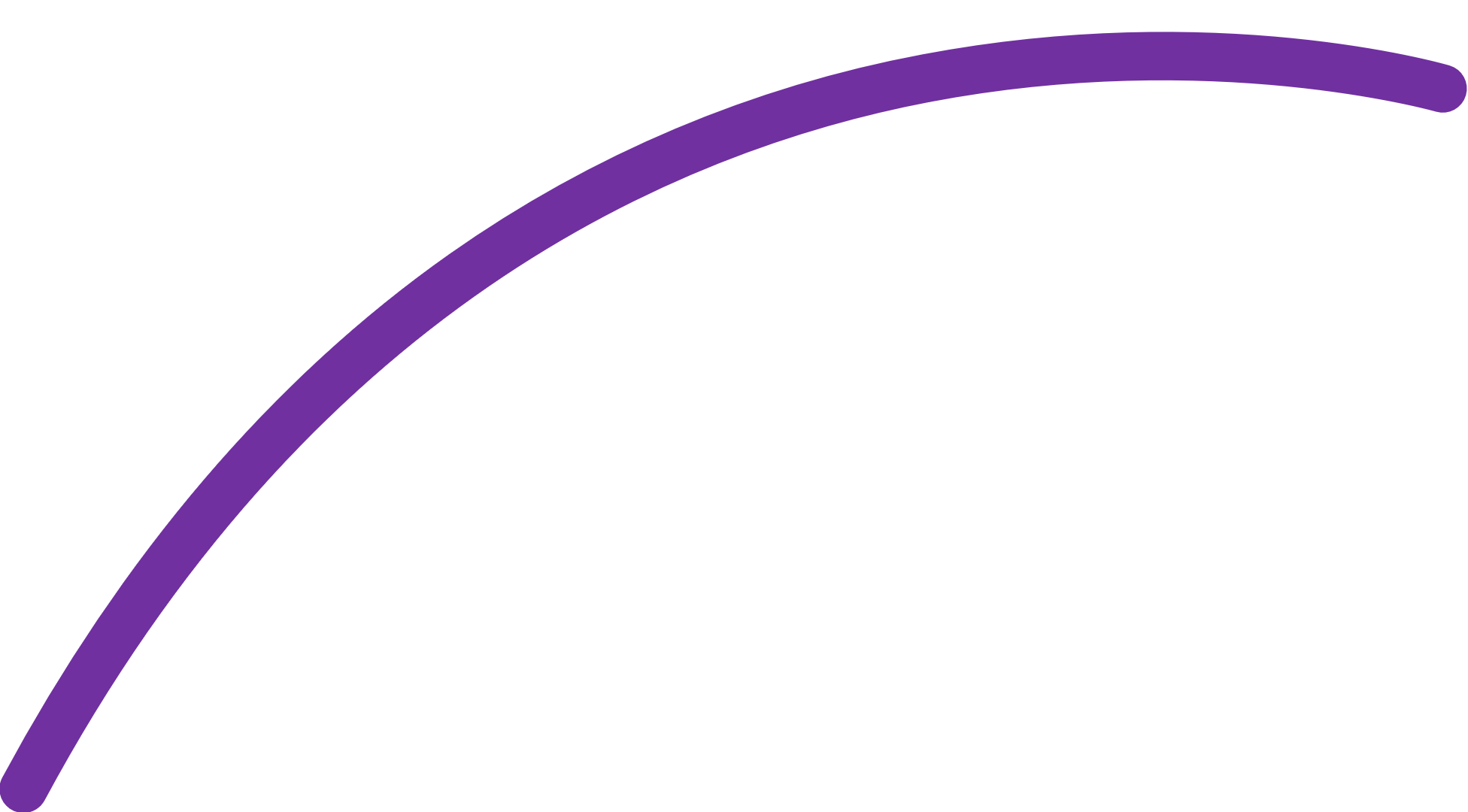 Data
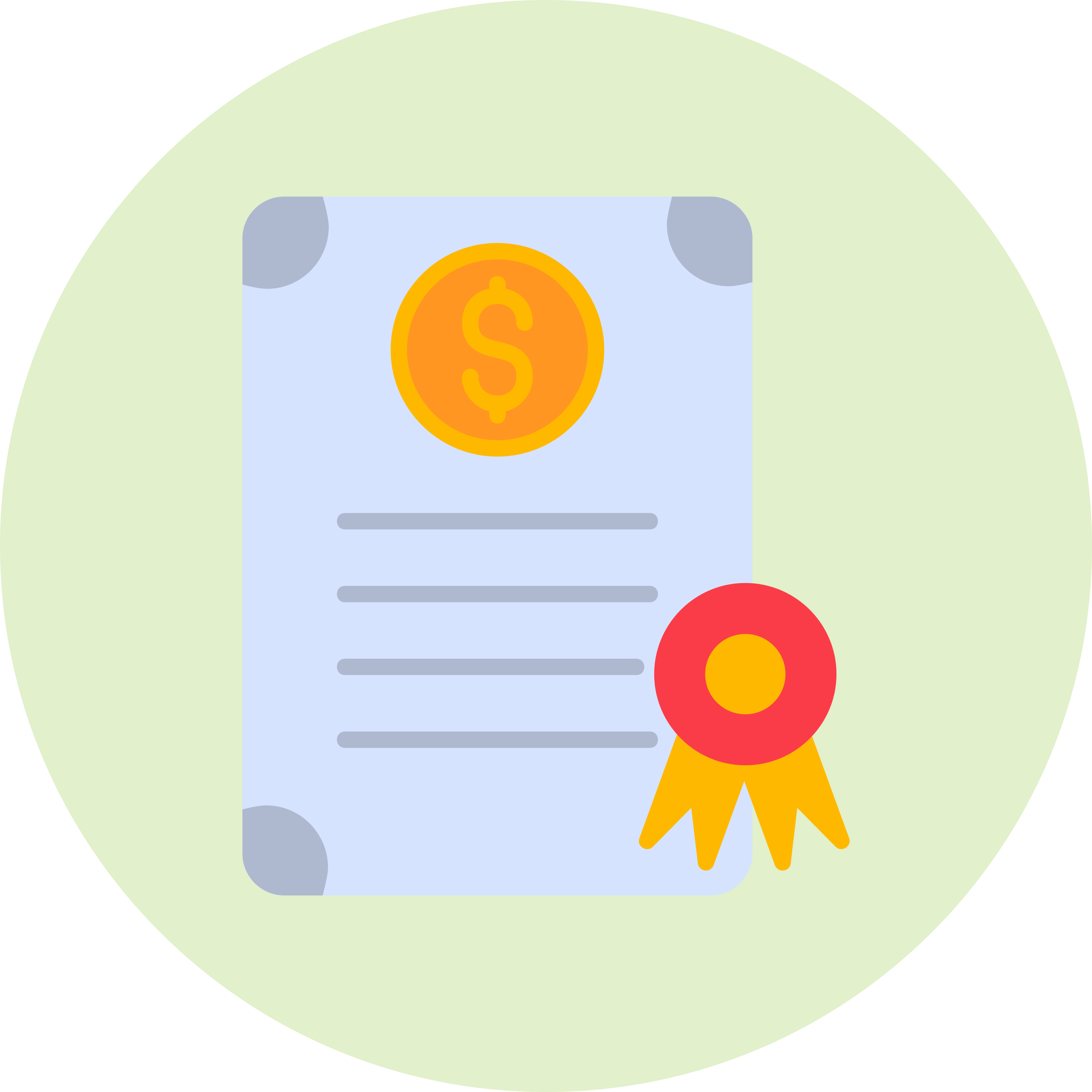 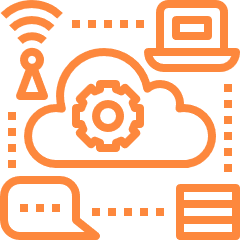 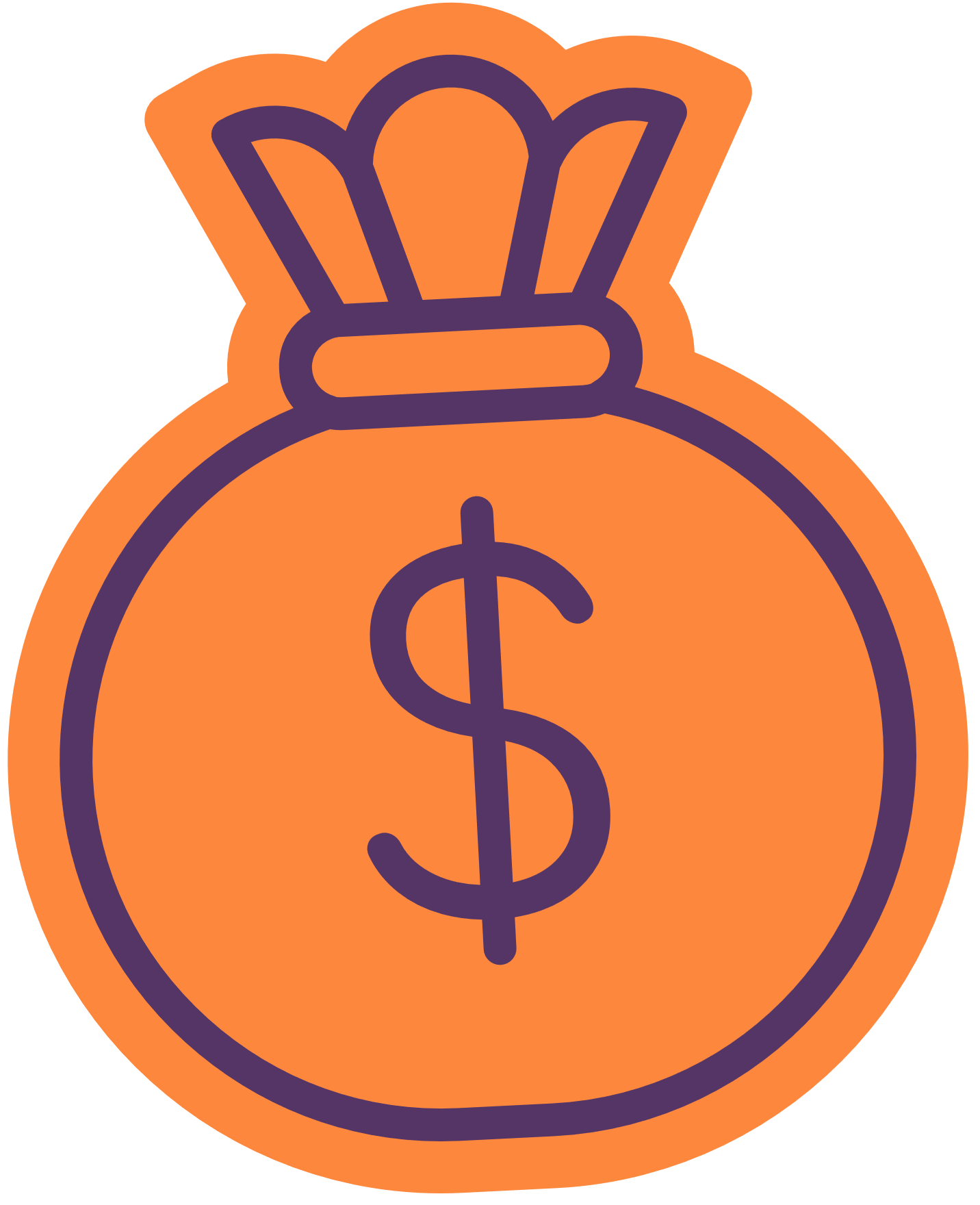 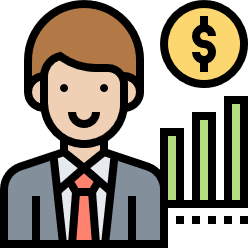 Market Infrastructure
Gender Bonds
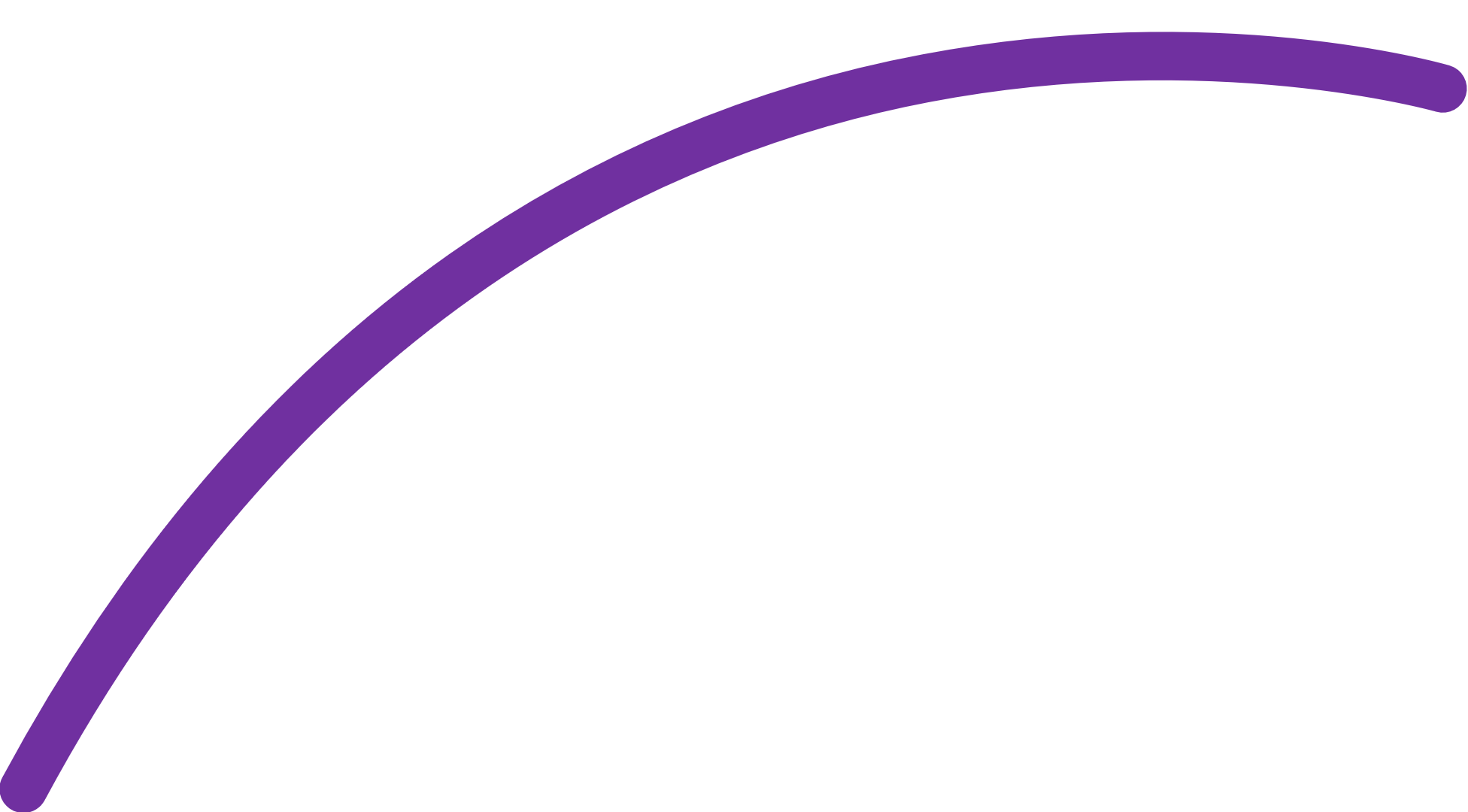 Issuers
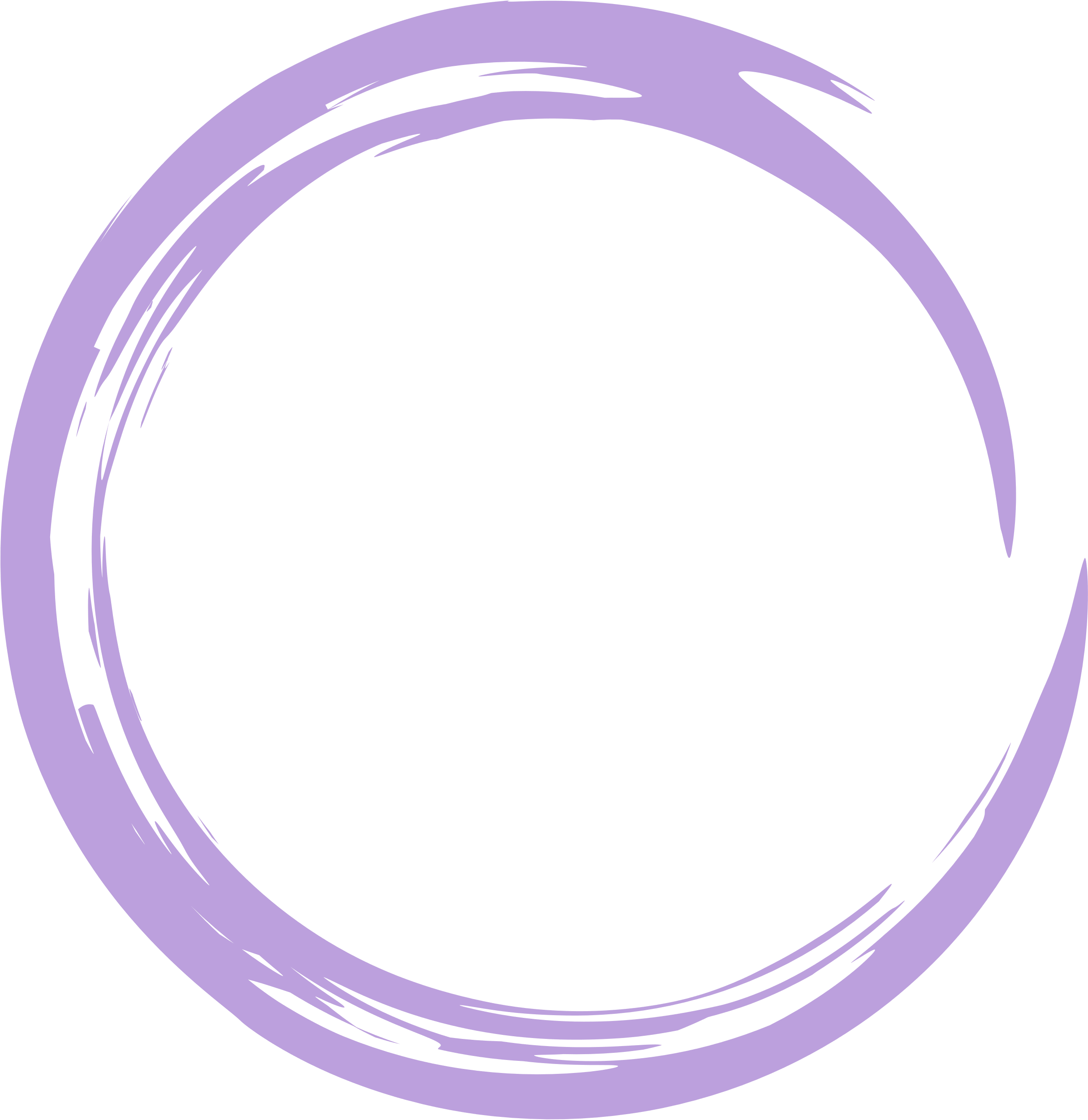 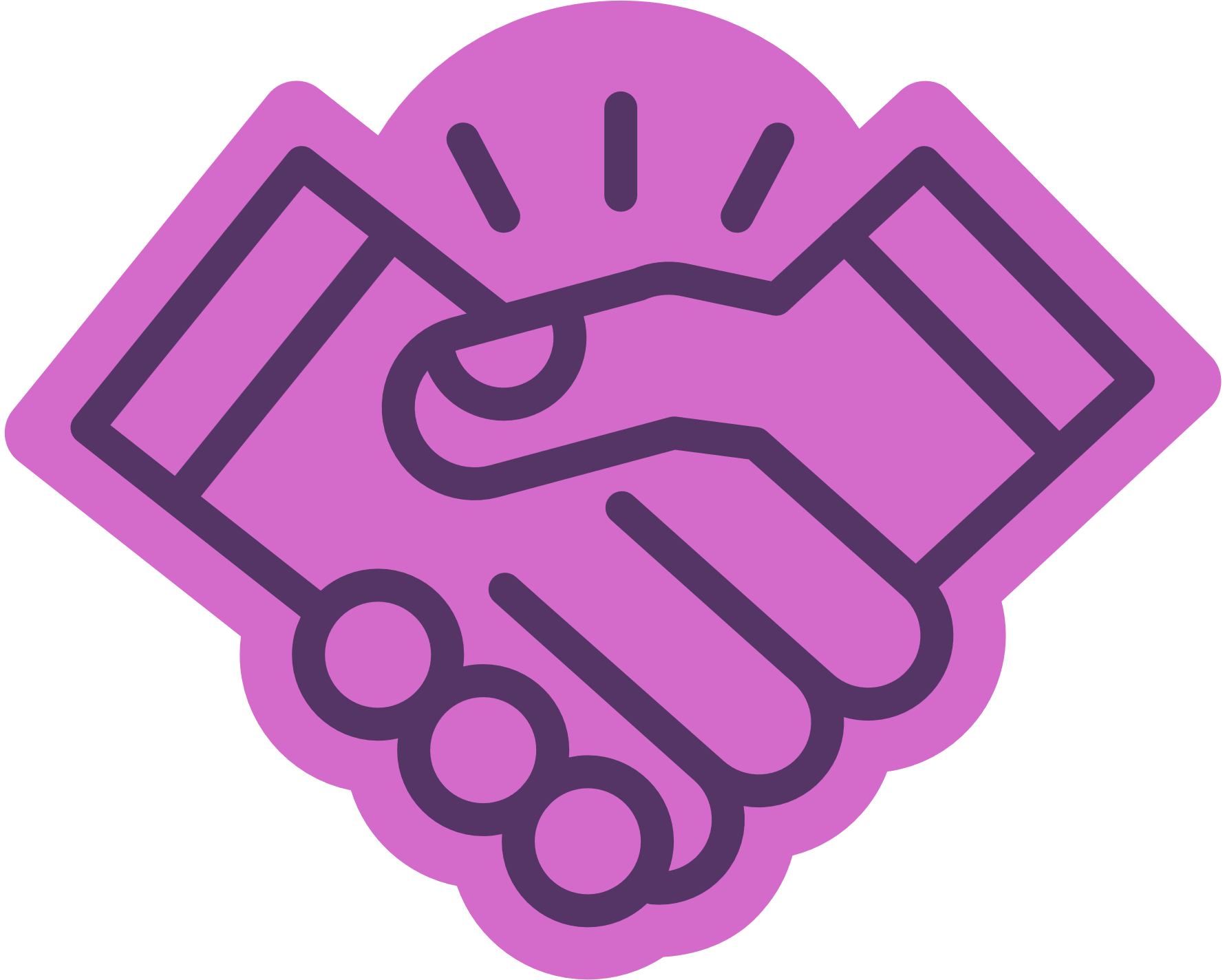 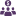 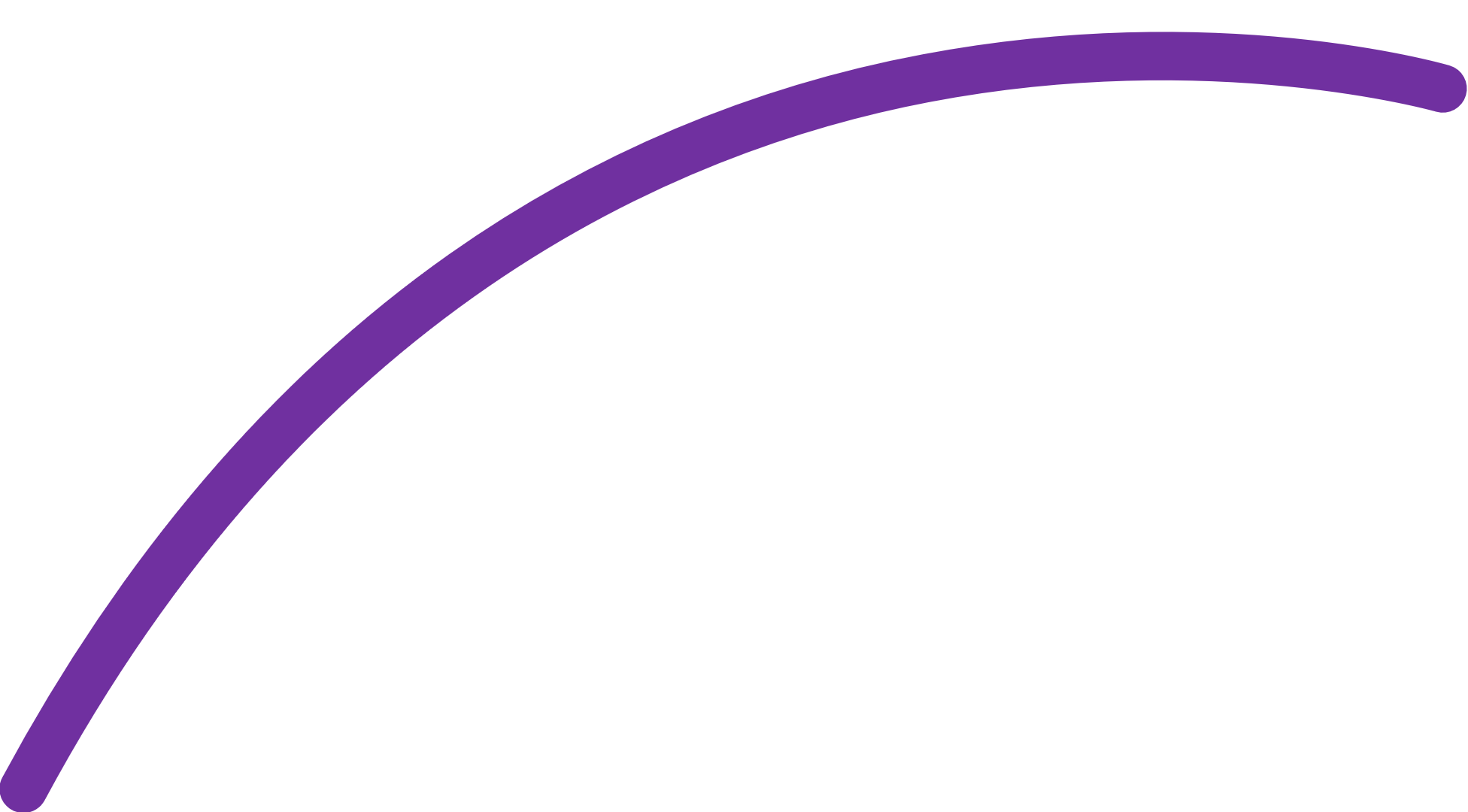 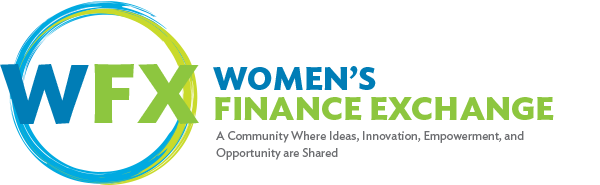 Investors